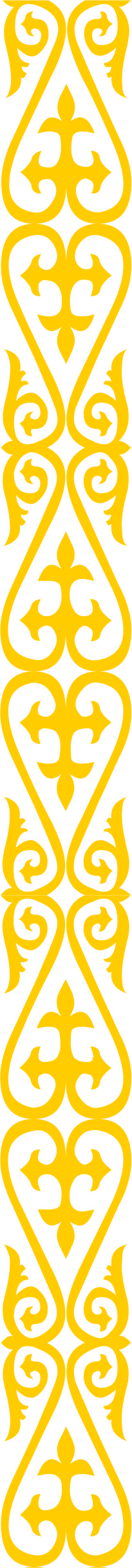 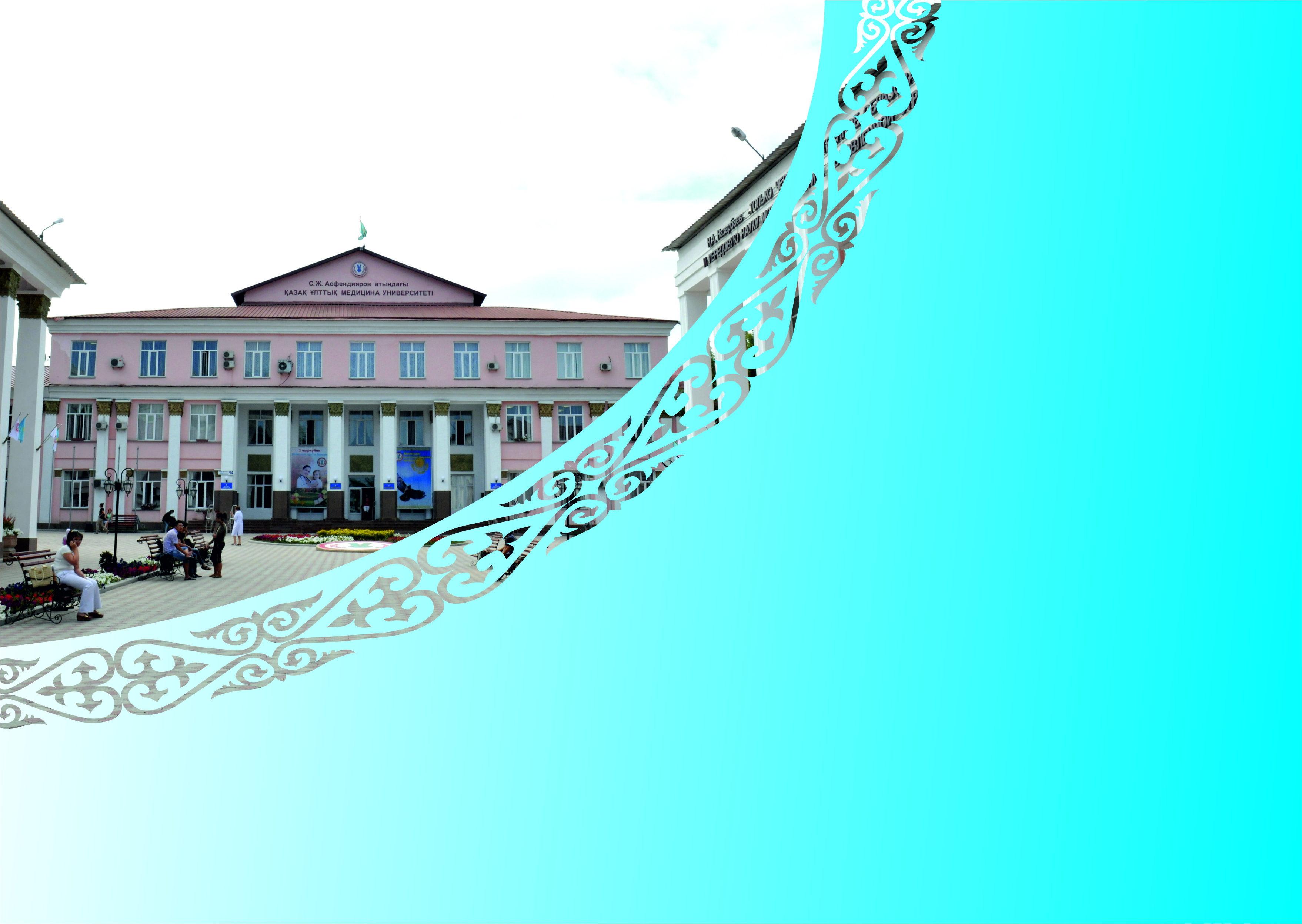 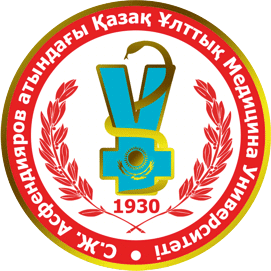 Итоги  лечебной  деятельности клинических кафедр
 за 2014-2015 учебный год
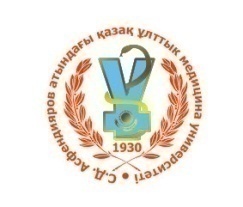 Клинические кафедры - 59
Терапевтические
29
Хирургические
17
Педиатрические
8
Стоматологические
5
ППС - клиницисты
Количество ППС – 741
Хирурги
185 (24,9%)
Терапевты
379 (51,1%)
Педиатры
90 (12,1%)
Стоматологи
87 (11,7%)
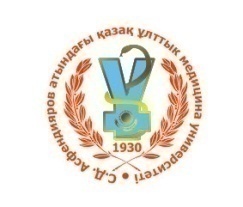 Категории ППС
Высшая  447 (60%)
Первая 103 (14%)
Вторая 34 (5%)
Без категории – 157 – 21% (131 - 84%  с сертификатом), 26 – 16 % без сертификата)
Клинические базы КазНМУ : общая площадь арендуемых помещений – 9525,4 кв. м. Площадь  Университетских клиник  - 1378 кв.м.
Количество пролеченных больных - 64 203
Хирургических 
16 177 (25%)
Терапевтических 
21 889 (34%)
Стоматологических 
21 063 (33%)
Педиатрических
5 074 (8%)
Количество консультаций - 80 458
Терапевтических 
38 429 (48%)
Хирургических
28 601 (36%)
Стоматологических
5 045 (6%)
Педиатрических
8 383 (10%)
Количество операций - 10420
Хирургических - 6 1547 (73%)
Стоматологических  - 2873 (27%)
Хирургических-737 (22%)
Терапевтических -1775 (53%)
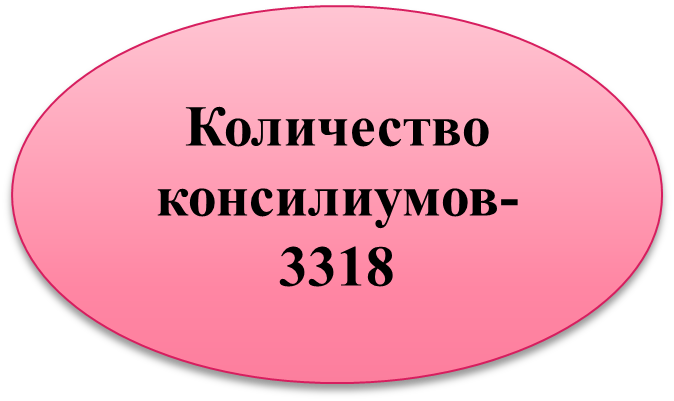 Педиатрических -769 (23%)
Стоматологических-37 (2%)
Количество клинических разборов -7335
Терапевтических -2135 (29%)
Хирургических-3737 (51%)
Педиатрических – 406 (6%)
Стоматологических -1057 (14%)
Количество внедренных инновационных технологий -134
Терапевтических -82 (61%)
Хирургических-39 (29%)
Педиатрических -5 (4%)
Стоматологических-8 (6%)
Количество конференций, семинаров, мастер-классов - 1286
Терапевтических -707 (55%)
Хирургических-238 (19%)
Педиатрических -225 (17%)
Стоматологических-116 (9%)
Клиническая деятельность кафедр терапевтического профиля (удельный вес)
Клиническая деятельность кафедр педиатрического профиля (удельный вес)
Клиническая деятельность кафедр стоматологического профиля (удельный вес)
ЗАКЛЮЧЕНИЕ
1.Клиническую деятельность  кафедр КазНМУ оценить  как удовлетворительной
2.Увеличить количество внедрений в практическое здравоохранение (способы диагностики, лечения, профилактики и т.д.) по собственным и заимствованным методикам
3.Ликвидировать беcкатегорийность и беcсертификационный доступ к клинической практике 
4.Активизировать проведение мастер-классов, научно-практических конференций республиканского и международного значения
Проект решения:
1. Деятельность клинических кафедр    считать    
          удовлетворительной.

 2.Увеличить количество внедрений в практическое   
    здравоохранение (способы диагностики, лечения,  
    профилактики и т.д.) по собственным и  
    заимствованным методикам.
   Ответственные: заведующие кафедрами
    Сроки исполнения: в течение года

  3.Ликвидировать безкатегорийность и  
    безсертификационный доступ к клинической    
    практике.
    Ответственные: заведующие кафедрами,  ответственные  
     по клинической работе
     Сроки исполенения : 01.2016г